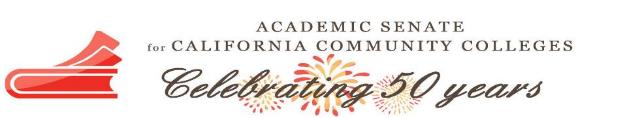 Dual Enrollment: Nuts, Bolts, and CTE
Dianna Chiabotti, Napa Valley College
Mayra Cruz, Area B Representative ASCCC, CTE Leadership Committee
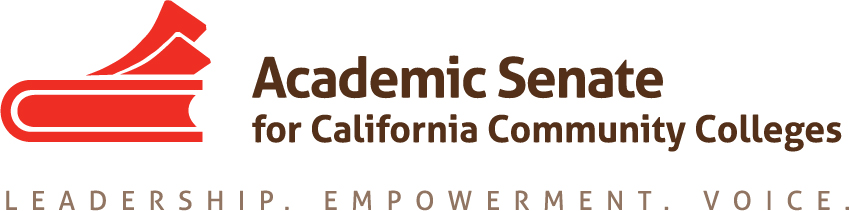 [Speaker Notes: Session description: 
Much of the focus of dual enrollment has been to increase FTES while increasing completion of Associate Degrees for Transfer, but dual enrollment in career education courses is increasing. Learn the basics of dual enrollment while also diving in deeper about the partnerships necessary, implementation, and impacts for K-12 schools, community colleges, and, of course, students.]
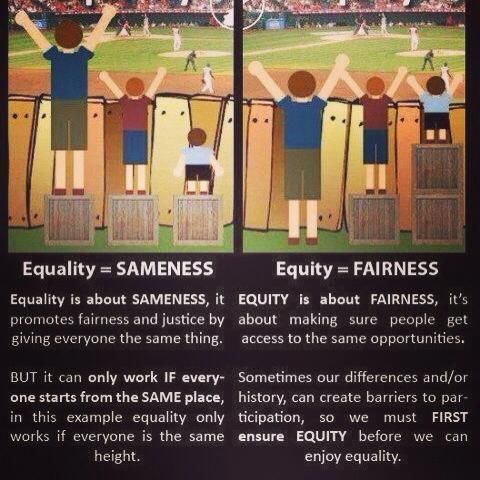 The Equity Imperative
Achievement gaps continue to persist for students from Latinx, Black & African, Native American and other ethnic groups

California is a “majority minority” state – closing achievement gaps is necessary to California’s future

Many of our students are first generation college students

Many of our students come from non-English speaking homes
The Reality
[Speaker Notes: A critical data point is to study locally the student equity gaps. 
 
The Vision for Success Goal 5, calls for a reduction and elimination of the Equity gaps (reduction of 40% over 5 years and elimination over 10 years.
Colleagues, for how long have we been addressing this equity gap?  Has the needle moved? And it is time.  

The 2017 State of the System Report presents this data on the screen.  The rates of completion must be improved for Latinx, African American and American Indians.  Perhaps locally identified gaps in other groups that must be addressed too.  

The local dissagregation of the student data by race and ethnicity as well as by gender is adopted as an ongoing practice in the cycle of continuous improvement.

Resource:  Student equity data 2017 SOS Report http://californiacommunitycolleges.cccco.edu/Portals/0/Reports/2017_SOSReport_ADA-final.pdf]
The Reality
Our students are the “unprepared.”  

It’s in our best interest as a system and as a state to proactively work with our K-12 partners to help prepare high school students for college and/or careers.
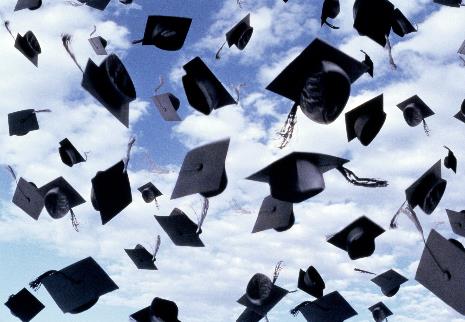 Student Success Factors
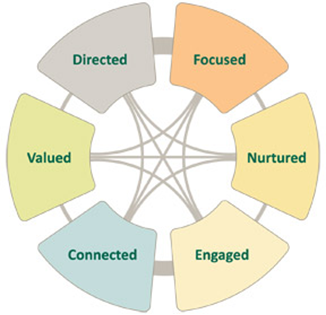 [Speaker Notes: Dual enrollment and student success
6 Student Success Factors
The RP Group conducted a review of leading studies on best practices and conducted a series of interviews with community college practitioners in the field and researchers.  The results of the review are six factors that contribute to the success of students. 
 
Directed 		Goal
Focused		On track
Nurtured		Relationships
Engaged		Active participation
Connected		Being part of
Valued		Recognition]
One Way to Address Equity is . . .
Dual Enrollment
Definition of Dual Enrollment
California Education Code grants community colleges the ability to admit special part-time or full-time students to provide educational enrichment. 


Education Code 
K-12  			§48800 - §48814 
Community Colleges	§76001 - §76002
Definition continued . . .
The general purpose of dual enrollment is:
Advance scholastic or vocational work
Smooth transition to college through greater exposure

Requires 
High school recommendation and parental consent

Students can receive
College credit
High credit (depends on K-12 district)
College AND high school
What is Dual Enrollment?
A high school student taking a college course.

Regardless of location

Regardless of instructional modality
College and Career Access Pathway
CCAP
CCAP – key points
There must be an MOU between the K-12 District and the  CCC District

Class can be closed

Must have the specific purpose of serving students who may not already be college bound or who are underrepresented in higher education.
CCAP . . .  there’s more
Many many many many nuances . . . 
Applies only to public schools (can’t do with private high schools)
High school CCAP courses must not reduce access to adults at the college
If the college course has a wait list it “shall not be offered” in a CCAP.
And there is more…….
Minimum Qualification
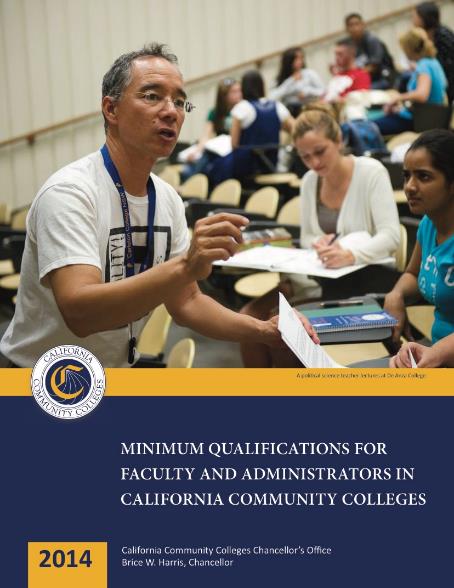 All college courses must be taught by someone who meets minimum qualifications
[Speaker Notes: http://californiacommunitycolleges.cccco.edu/Portals/0/FlipBooks/2014_MQHandbook/2014_MQHandbook_ADA.pdf]
Dual Enrollment: Pathways to College and Careers

Strengthen the talent pipeline to employment

Support students to stay on track, maintain momentum and complete a college award

Best if there is a strong partnership with high school districts (CCAPs require it.)
Dual Enrollment: Pathway to College and Career
[Speaker Notes: Students must thrive and more than survive in a changing world.
“There is evidence of success among dual enrollment programs in improving dropout rates and helping to move more students onto a college-bound track.” https://www.advanc-ed.org/source/dual-enrollment-pathway-college-and-career-readiness]
Opportunities & Benefits for Students
Complete high school and college credits at same time

Introduction to/preparation for college life for a smoother transition to college

More time for career and/or college major exploration

Address skills gaps and improve study skills/academic knowledge

Increased confidence and motivation to persist

Students learn the benefits of a college education
Challenges
Programs vary in purpose– intentional college/career pathway programs vs. “chasing FTES”

Programs vary in degree of “formality” – formal memorandum of understanding, support systems in place

Programs vary in degree of faculty engagement –faculty are partners vs. “the administration does its own thing”
Development of Guiding Principles
Dual enrollment (regular & CCAP) is not a smorgasbord

Decide on guiding principles for regular and CCAP

Think about what will benefits high school students most (classes the high school doesn’t offer, CCAP courses for below college level, and….)

Career Education Pathways – what is a good fit? Can they be entry level job ready when they graduate high school?

Do not be afraid to be unique!!
Examples of Successful Programs
[Speaker Notes: Participate share examples and suggestions.]
Resources
A Guide to Launching and Expanding Dual Enrollment Programs for Historically Underserved Students in California.  Retrieved from https://www.asundergrad.pitt.edu/sites/default/files/DualEnrollmentGuideJune2014.pdf 
Santa Barbara City College.  Retrieved from http://www.sbcc.edu/dualenrollment/ 
Get focused! Stay Focused!  Retrieved from  http://www.getfocusedstayfocused.org/ 
Career Ladders Project:  HS to College Transition Web Resources.  Retrieved from 
http://www.careerladdersproject.org/high-school-to-college-transition-tools/early-college-experiences-and-transition-support/
Resources
CCCCO Dual Enrollment/CCAP
http://extranet.cccco.edu/Divisions/AcademicAffairs/DualEnrollment.aspx 
CCCCO DE/CCAP Partnership Agreement Guidelines. Retrieved from  http://extranet.cccco.edu/Portals/1/AA/MCHS/Dual%20Enrollment/AB_288_College_and_Career_Access_Pathways_Apportionment_Eligibility_Guidelines_3-11-16.pdf
For more information contact:
Dianna Chiabotti
DCHIABOTTI@napavalley.edu  ‎ 
Napa Valley College
Mayra Cruz
cruzmayra@deanza.edu  
Area B Representative ASCCC